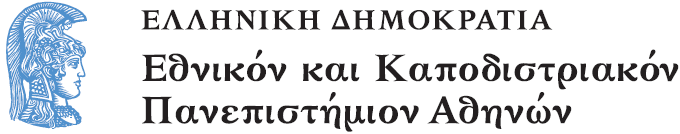 ΔΙΔΑΚΤΙΚΗ ΜΑΘΗΜΑΤΙΚΩΝ I
Ενότητα 0: Σχεδιάζοντας και μελετώντας τη μάθηση και τη διδασκαλία των Μαθηματικών 

Γιώργος Ψυχάρης
Σχολή Θετικών επιστημών
Τμήμα Μαθηματικό
ΔΙΔΑΚΤΙΚΗ ΜΑΘΗΜΑΤΙΚΩΝ I
Γιώργος Ψυχάρης
ΘΕΩΡΙΑ
Θεωρητικά πλαίσια για τη διδακτική μαθηματικών 
Κύρια θεωρητικά δομήματα στο πλαίσιο της διδακτικής των μαθηματικών
Θεωρητικά πλαίσια και κατασκευή της μαθηματικής γνώσης 
Χρήση θεωριών για το σχεδιασμό της μαθησιακής διαδικασίας
EΡΕΥΝΑ
Η πολυπλοκότητα της μάθησης των μαθηματικών ( επιστημολογικά χαρακτηριστικά των μαθηματικών, ο ρόλος του πλαισίου και της γλώσσας, κοινωνικά – πολιτιστικά πεδία/καταστάσεις, η κατανόηση του μαθηματικού φορμαλισμού-ο ρόλος των συμβόλων και των αναπαραστάσεων, εργαλεία αξιολόγησης)
Αποτελέσματα ερευνών για τη διδακτική μαθηματικών 
Δυσκολίες των μαθητών σε συγκεκριμένες έννοιες / περιοχές των μαθηματικών (π.χ. συνάρτηση, απόδειξη, γεωμετρικό σχήμα, παράγωγος)
ΔΙΔΑΚΤΙΚΗ ΠΡΑΞΗ
Αρχές σχεδιασμού δραστηριοτήτων για τα μαθηματικά 
Πραγματικές σχολικές συνθήκες 
Η έννοια της διερευνητικής δραστηριότητας 
Κύριες πτυχές μιας μαθηματικής δραστηριότητας 
Χρήση υπολογιστικών εργαλείων
Διαθέσιμες αναπαραστάσεις και μαθηματικές έννοιες
Διασύνδεση αναπαραστάσεων και δυναμικός χειρισμός 
Ποιες λειτουργίες των ψηφιακών εργαλείων απαντούν (και πώς) σε ένα διδακτικό-μαθησιακό πρόβλημα
ΔΙΔΑΚΤΙΚΕΣ ΠΑΡΕΜΒΑΣΕΙΣ
Παρουσιάσεις – διαλέξεις ερευνητών/μεταπτυχιακών/υποψ. Διδακτόρων,
Εν εξελίξει και ολοκληρωμένες έρευνες,
Διδακτικές παρεμβάσεις εκπαιδευτικών στις τάξεις τους
Πραγματικές σχολικές συνθήκες 
Σχεδιασμός, εφαρμογή και ανάλυση 
Μαθηματικό νόημα στην πράξη
Ανάλυση μαθησιακής τροχιάς. 
Διαδικασίες αφαίρεσης και κατασκευή της μαθηματικής γνώσης
ΕΡΓΑΛΕΙΑ ΑΞΙΟΛΟΓΗΣΗΣ
Εργασία σχεδιασμού μαθηματικής δραστηριότητας για μια μαθηματική έννοια 
Παρουσίαση εργασίας 
Ασκήσεις στην e-class
Άρθρα (λεπτομερέστερη μελέτη άρθρων)
Τελική εξέταση
ΕNΔΕΙΚΤΙΚΗ ΒΙΒΛΙΟΓΡΑΦΙΑ
Βοσνιάδου, Σ. (επιμ.) Η ψυχολογία των μαθηματικών. Gutengerg.
Κολέζα Ε. Θεωρία και Πράξη στη Διδασκαλία των Μαθηματικών. Εκδ. Τόπος. 
Κολέζα, Ε. Η Γνωσιολογική και Διδακτική Προσέγγιση των Στοιχειωδών Μαθηματικών Εννοιών, Leader Books.
Κυνηγός Χ. Το Μάθημα της Διερεύνησης. Εκδ. Τόπος. 
Σπύρου, Π. Σημειώσεις μαθήματος Διδακτική Μαθηματικών Ι. Μαθηματικό Τμήμα ΕΚΠΑ.
Πατρώνης, T. & Σπανός, Δ. Σύγχρονες Θεωρήσεις και Έρευνες στη Μαθηματική Παιδεία, Πνευματικός.
Polya. Πώς να το λύσω, Εκδ. Καρδαμίτσα.
Polya. H Μαθηματική Ανακάλυψη, Εκδ. Κάτοπτρο
Φιλίππου, Γ. & Χρήστου, Κ. Διδακτική Μαθηματικών, Εκδ. Δαρδανός.
J. A. Van de Walle. Μαθηματικά για το Δημοτικό και το Γυμνάσιο, Δαρδανός (επιμέλεια Τριανταφυλλίδης)
Άρθρα και διαφάνειες του μαθήματος (eclass).
Τέλος Ενότητας
Χρηματοδότηση
Το παρόν εκπαιδευτικό υλικό έχει αναπτυχθεί στo πλαίσιo του εκπαιδευτικού έργου του διδάσκοντα.
Το έργο «Ανοικτά Ακαδημαϊκά Μαθήματα στο Πανεπιστήμιο Αθηνών» έχει χρηματοδοτήσει μόνο την αναδιαμόρφωση του εκπαιδευτικού υλικού. 
Το έργο υλοποιείται στο πλαίσιο του Επιχειρησιακού Προγράμματος «Εκπαίδευση και Δια Βίου Μάθηση» και συγχρηματοδοτείται από την Ευρωπαϊκή Ένωση (Ευρωπαϊκό Κοινωνικό Ταμείο) και από εθνικούς πόρους.
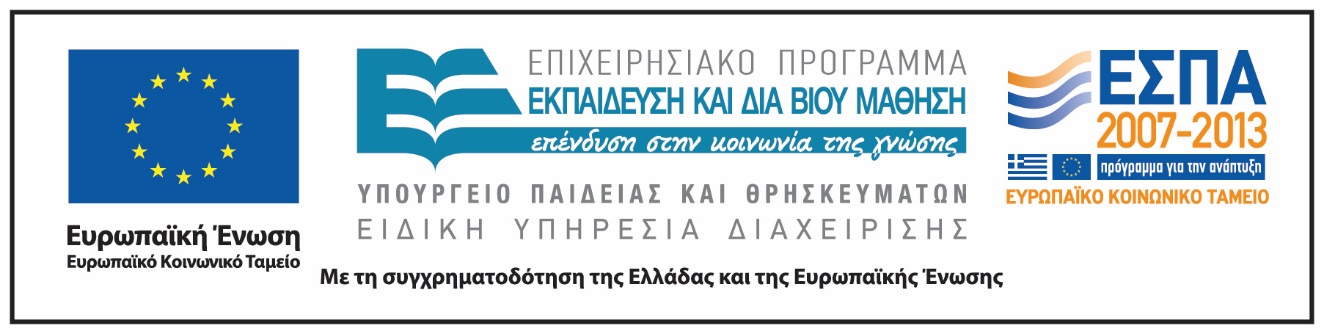 Σημειώματα
Σημείωμα Αναφοράς
Copyright Εθνικόν και Καποδιστριακόν Πανεπιστήμιον Αθηνών, Γιώργος Ψυχάρης, 2014. Γιώργος Ψυχάρης. «Διδακτική Μαθηματικών I. Σχεδιάζοντας και μελετώντας τη μάθηση και τη διδασκαλία των Μαθηματικών ». Έκδοση: 1.0. Αθήνα 2014. Διαθέσιμο από τη δικτυακή διεύθυνση: http://opencourses.uoa.gr/courses/MATH307.
Σημείωμα Αδειοδότησης
Το παρόν υλικό διατίθεται με τους όρους της άδειας χρήσης Creative Commons Αναφορά, Μη Εμπορική Χρήση Παρόμοια Διανομή 4.0 [1] ή μεταγενέστερη, Διεθνής Έκδοση.   Εξαιρούνται τα αυτοτελή έργα τρίτων π.χ. φωτογραφίες, διαγράμματα κ.λ.π.,  τα οποία εμπεριέχονται σε αυτό και τα οποία αναφέρονται μαζί με τους όρους χρήσης τους στο «Σημείωμα Χρήσης Έργων Τρίτων».
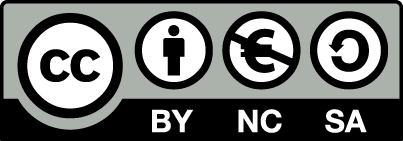 [1] http://creativecommons.org/licenses/by-nc-sa/4.0/ 

Ως Μη Εμπορική ορίζεται η χρήση:
που δεν περιλαμβάνει άμεσο ή έμμεσο οικονομικό όφελος από την χρήση του έργου, για το διανομέα του έργου και αδειοδόχο
που δεν περιλαμβάνει οικονομική συναλλαγή ως προϋπόθεση για τη χρήση ή πρόσβαση στο έργο
που δεν προσπορίζει στο διανομέα του έργου και αδειοδόχο έμμεσο οικονομικό όφελος (π.χ. διαφημίσεις) από την προβολή του έργου σε διαδικτυακό τόπο

Ο δικαιούχος μπορεί να παρέχει στον αδειοδόχο ξεχωριστή άδεια να χρησιμοποιεί το έργο για εμπορική χρήση, εφόσον αυτό του ζητηθεί.
Διατήρηση Σημειωμάτων
Οποιαδήποτε αναπαραγωγή ή διασκευή του υλικού θα πρέπει να συμπεριλαμβάνει:
το Σημείωμα Αναφοράς
το Σημείωμα Αδειοδότησης
τη δήλωση Διατήρησης Σημειωμάτων
το Σημείωμα Χρήσης Έργων Τρίτων (εφόσον υπάρχει)
μαζί με τους συνοδευόμενους υπερσυνδέσμους.